Carreras del Instituto superior de arte y ciencias sociales. Arcis. 1985 (3-10008)
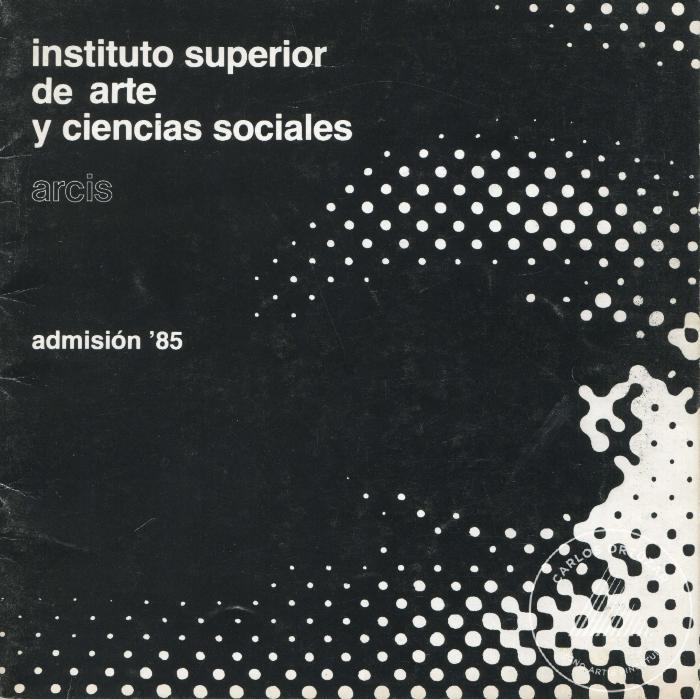 Instituto superior de arte y ciencias sociales. Carrera de Bellas Artes. Talleres Electivos (3-10009)
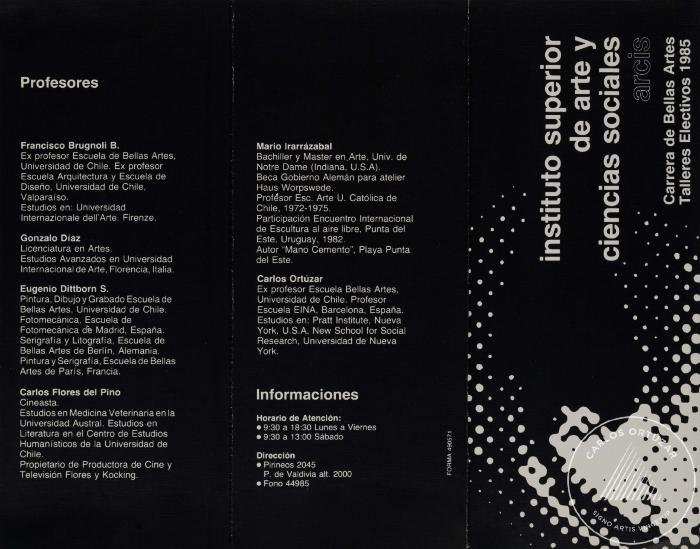 Desplegable de diseños (4-20002)
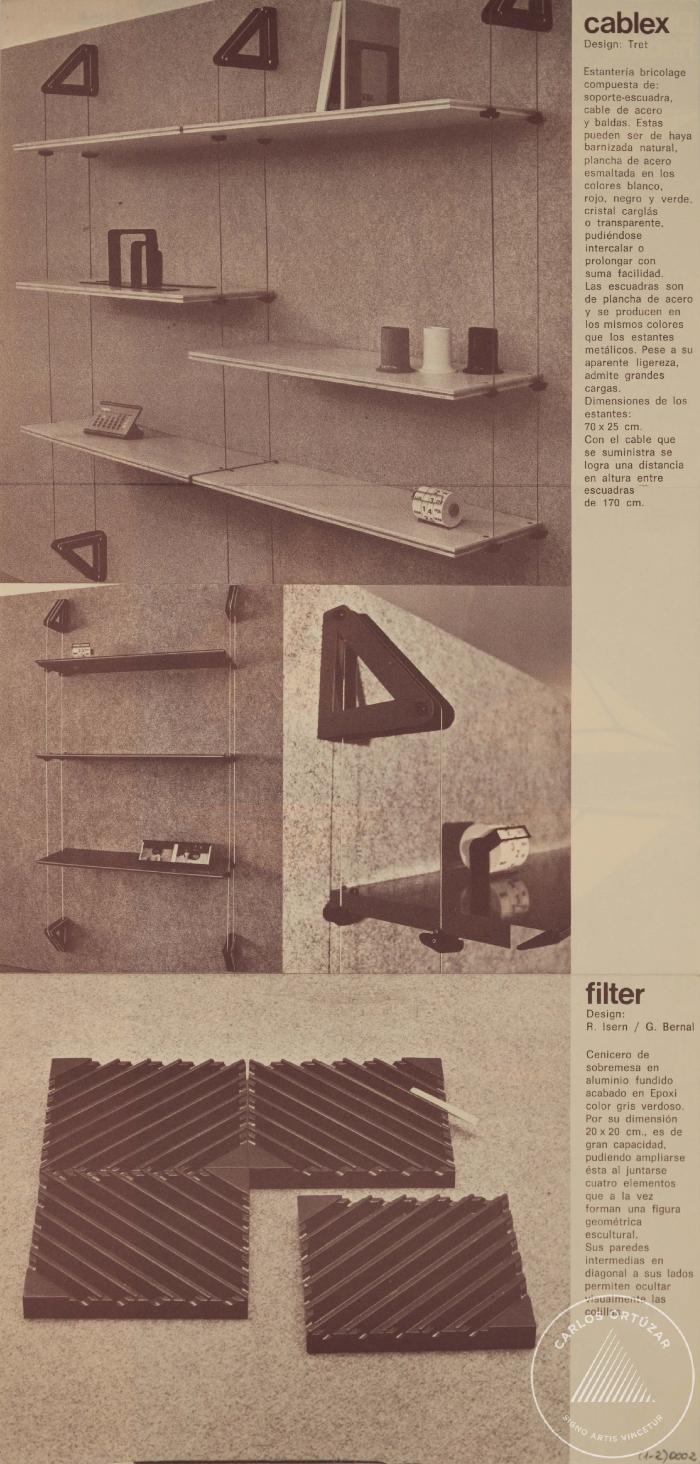 Recorte de folleto de diseño (4-20003)
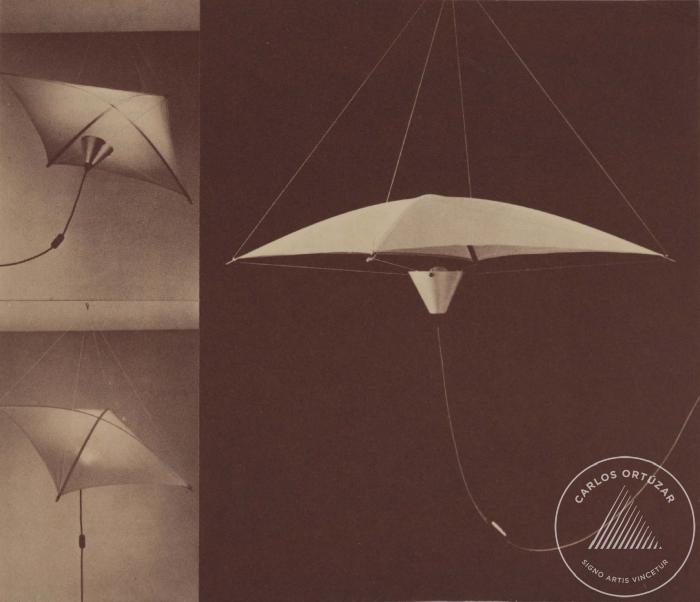 Catálogo Rosalux. Iluminación (4-20005)
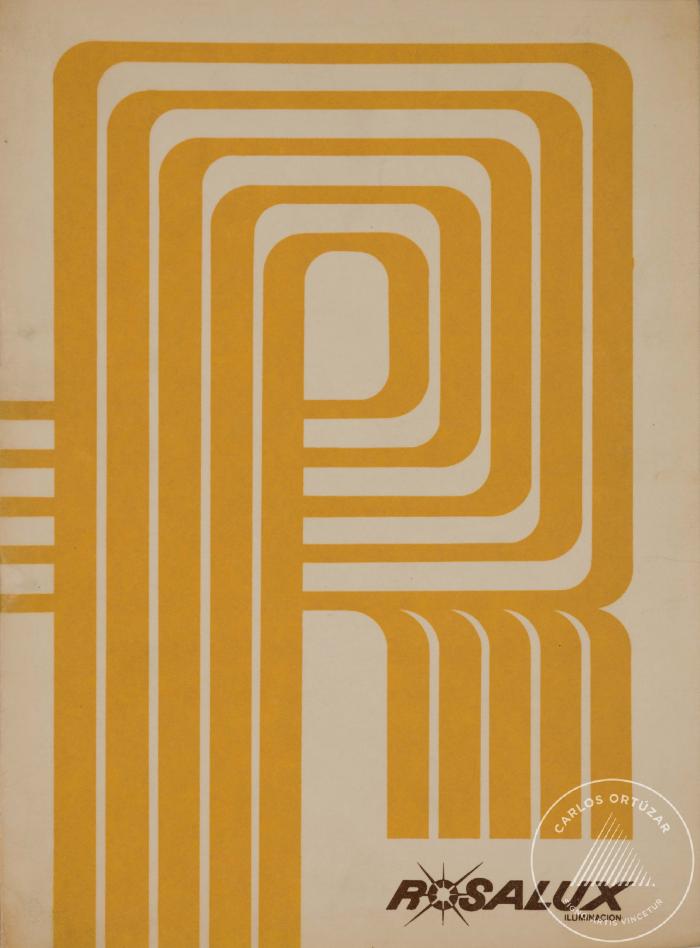 4 chilenos en n.y (5-20001)
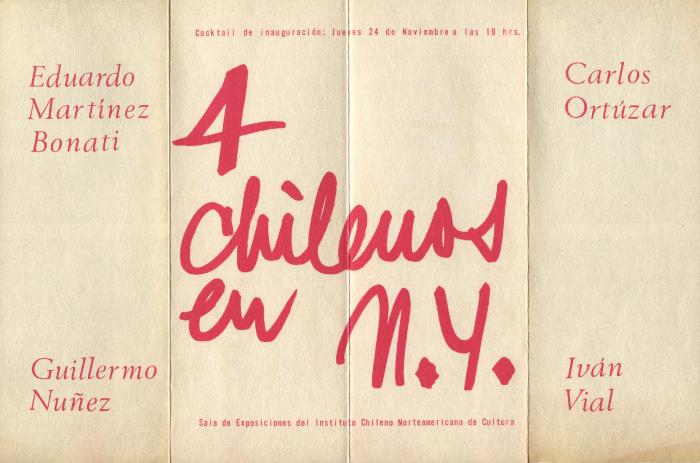 Premio Acero del Pacífico (5-20002)
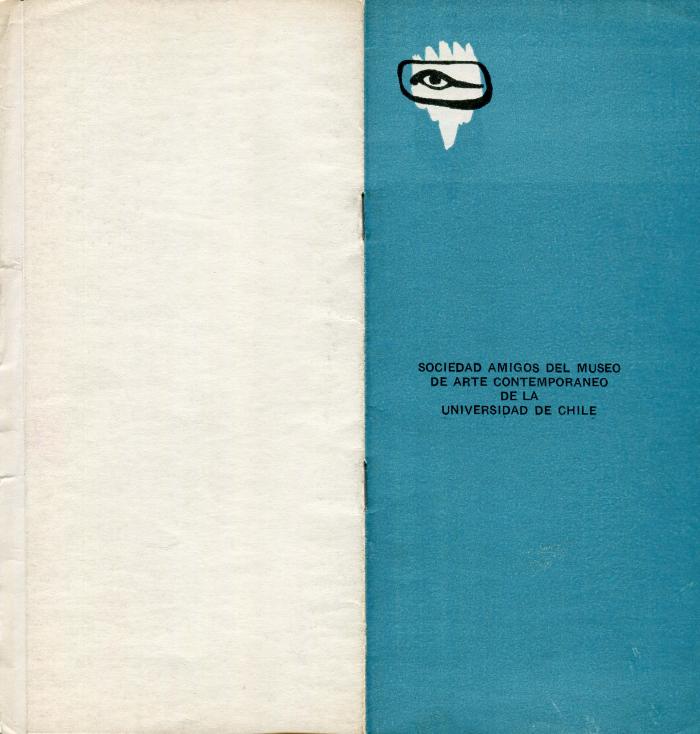 Premio Acero del Pacífico (5-20002-c1)
Pintura Americana Contemporánea (5-20003)
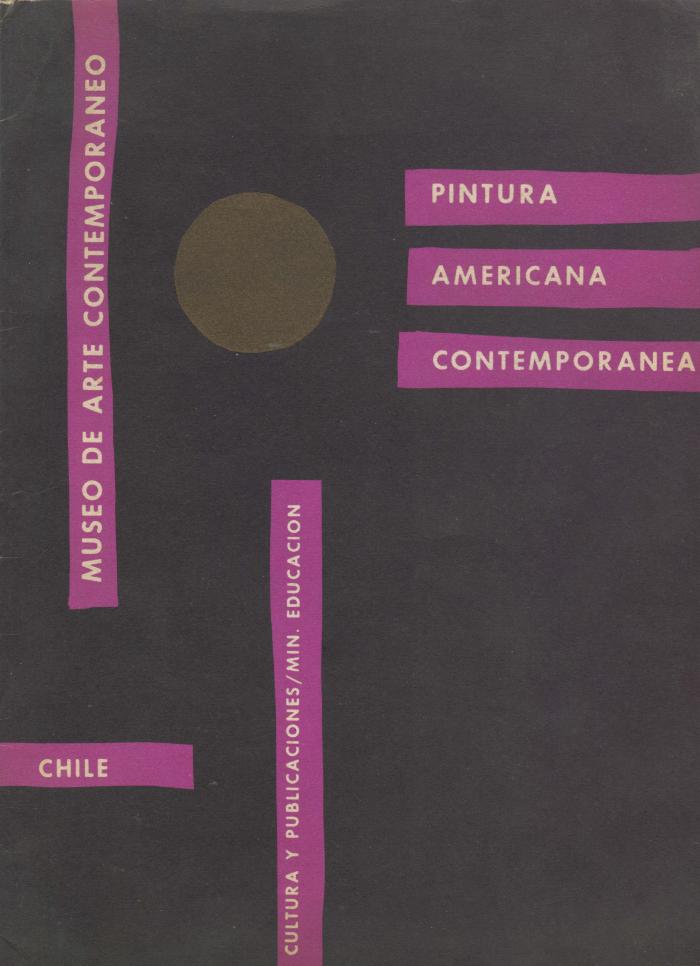 Revista Ercilla (5-20008)
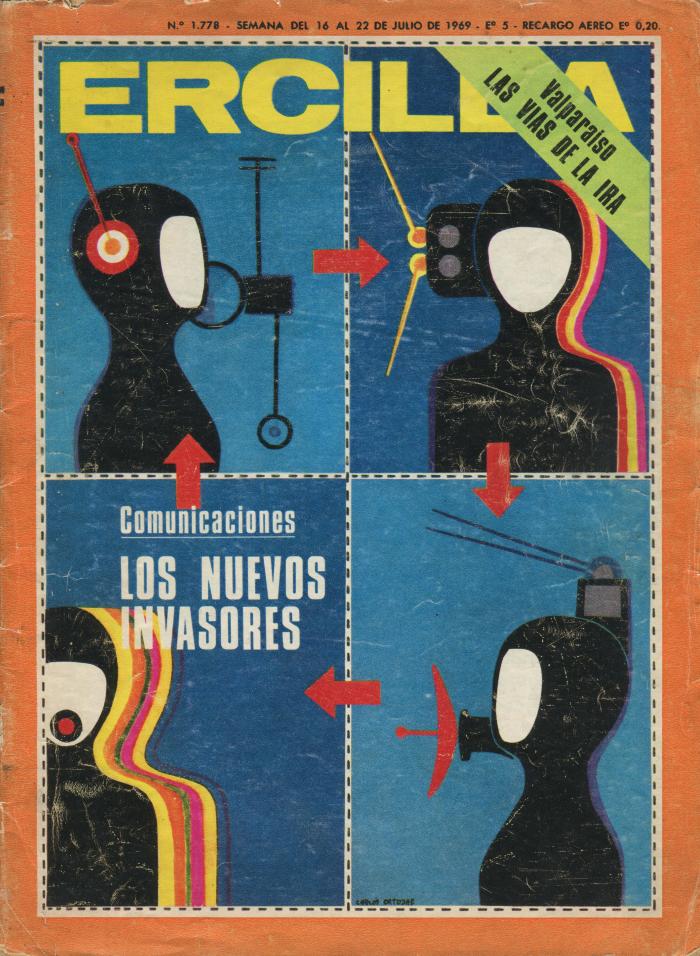 Young artists from around the world 1971 (5-20009)
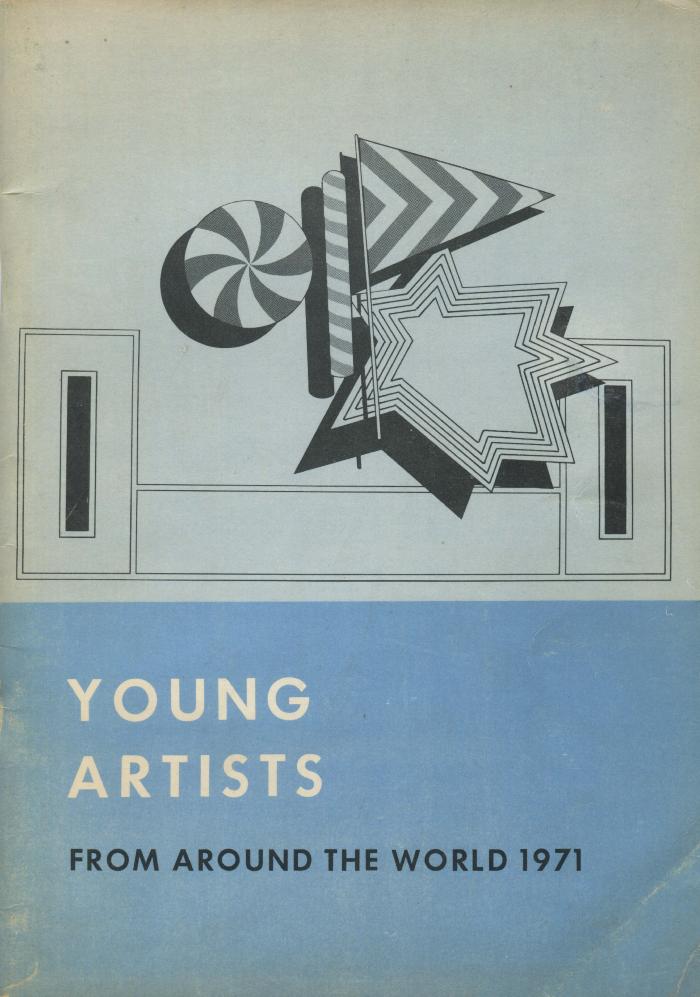 Primer Encuentro Arte-Industria 1980 (5-20011)
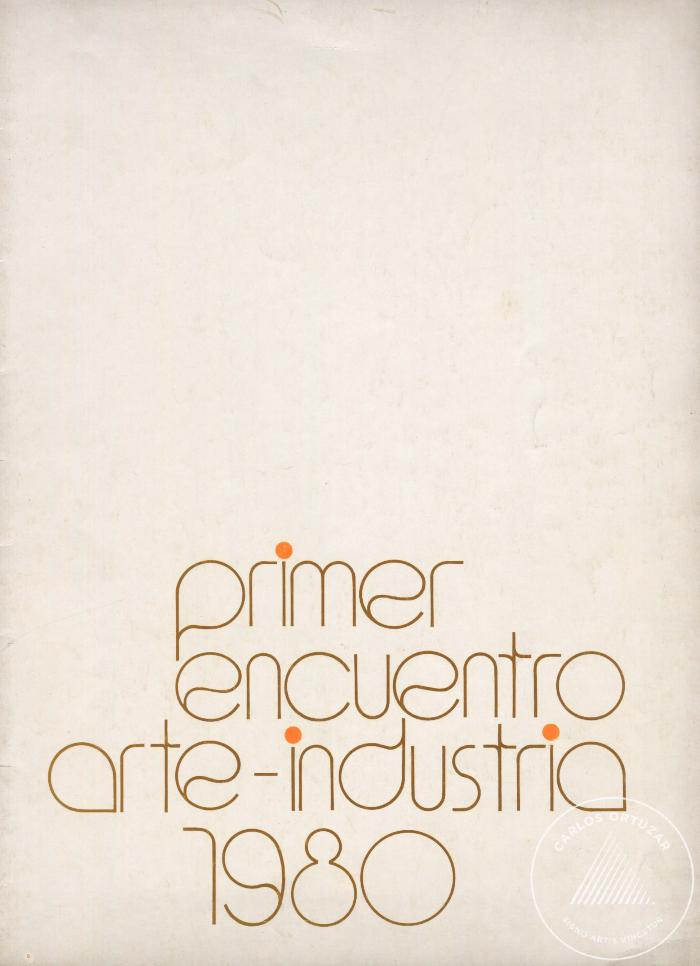 Segundo encuentro arte/industria 1981 (5-20013)
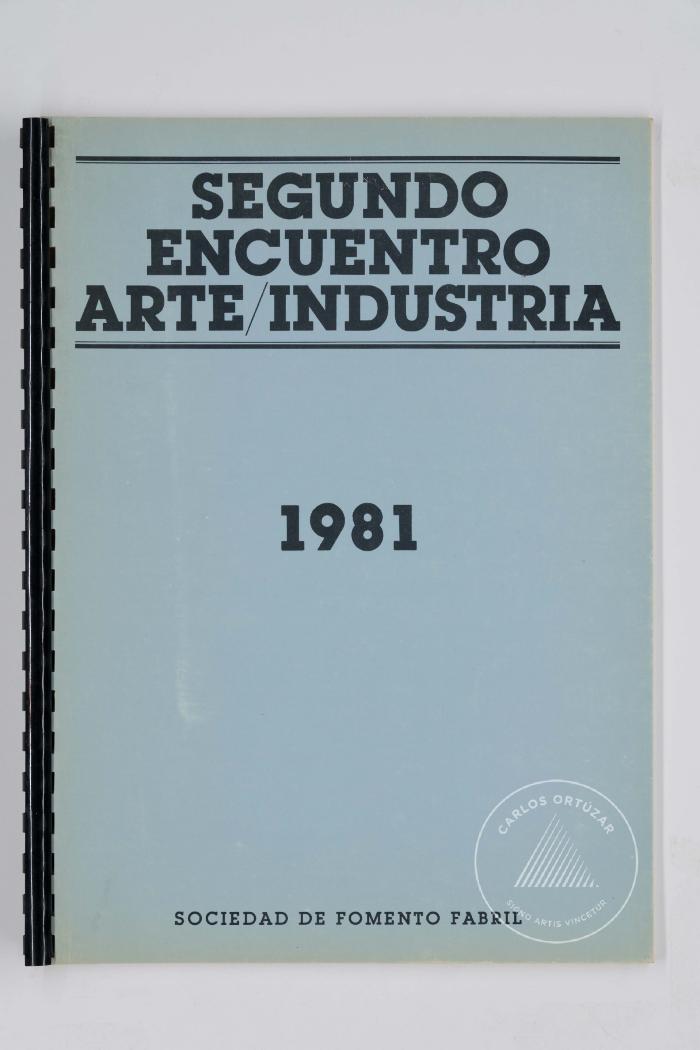 Segundo Salón Sur Nacional de Arte, Pintura, Grabado (5-20014-c1)
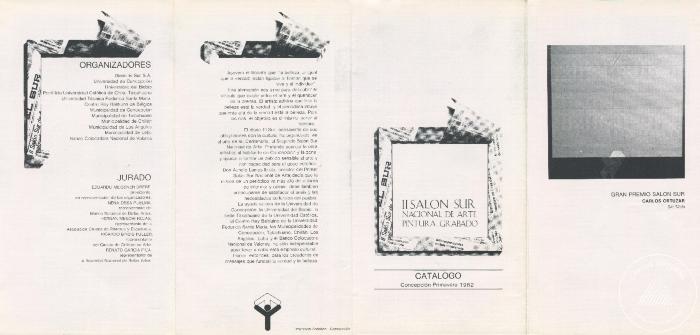 Revista Mundo (5-20015-c1)
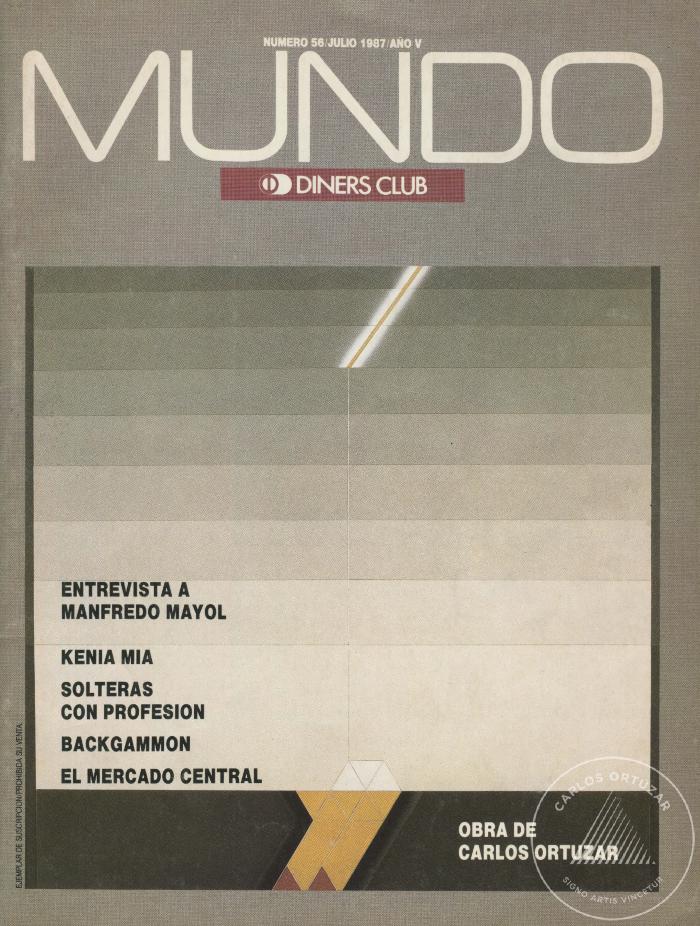